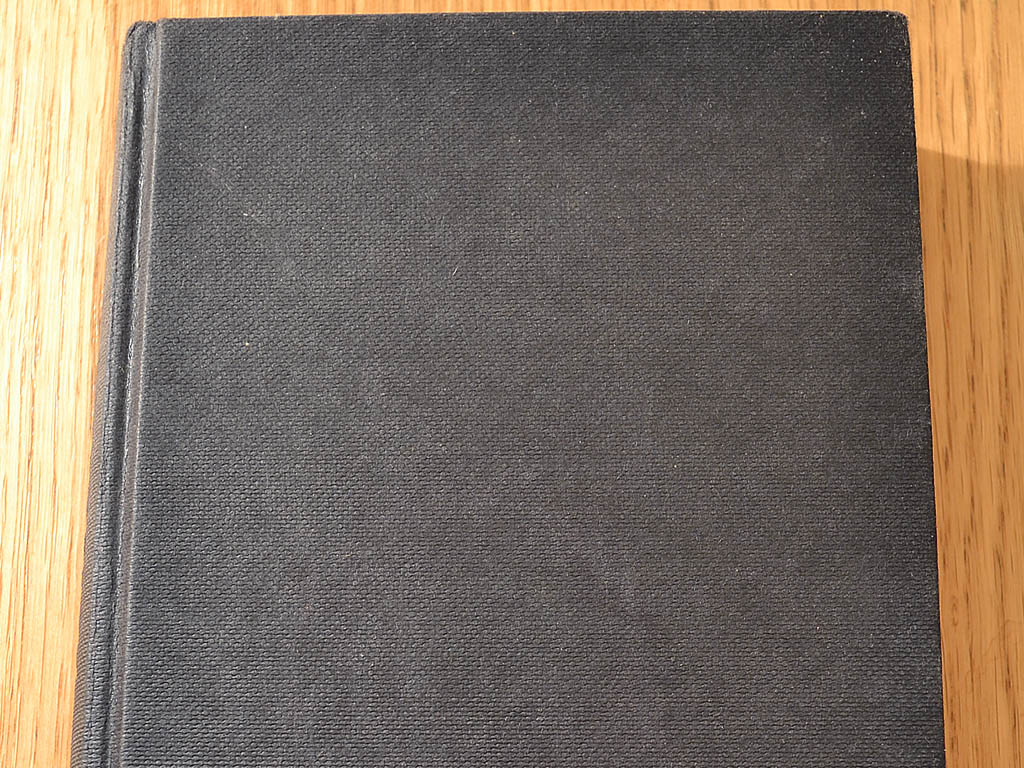 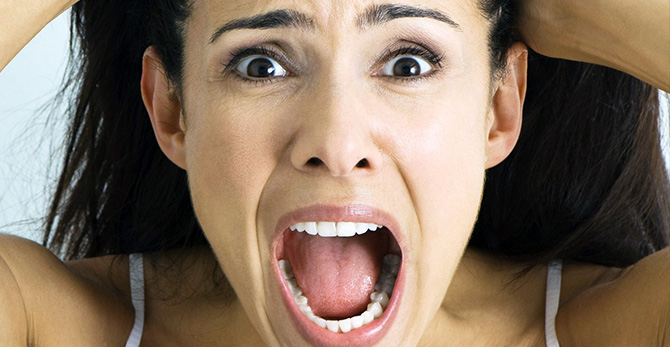 Panická porucha
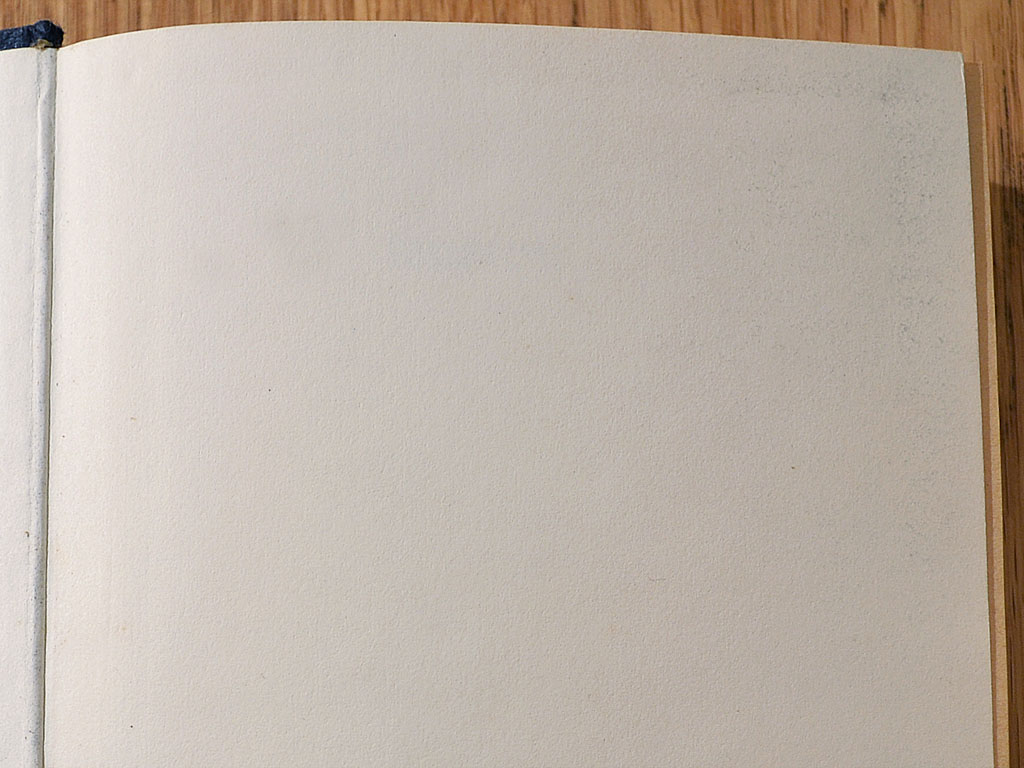 Obsah
Co to je panická porucha
Hlavní rysy
Základní fakta
Průběh a projevy
Léčba
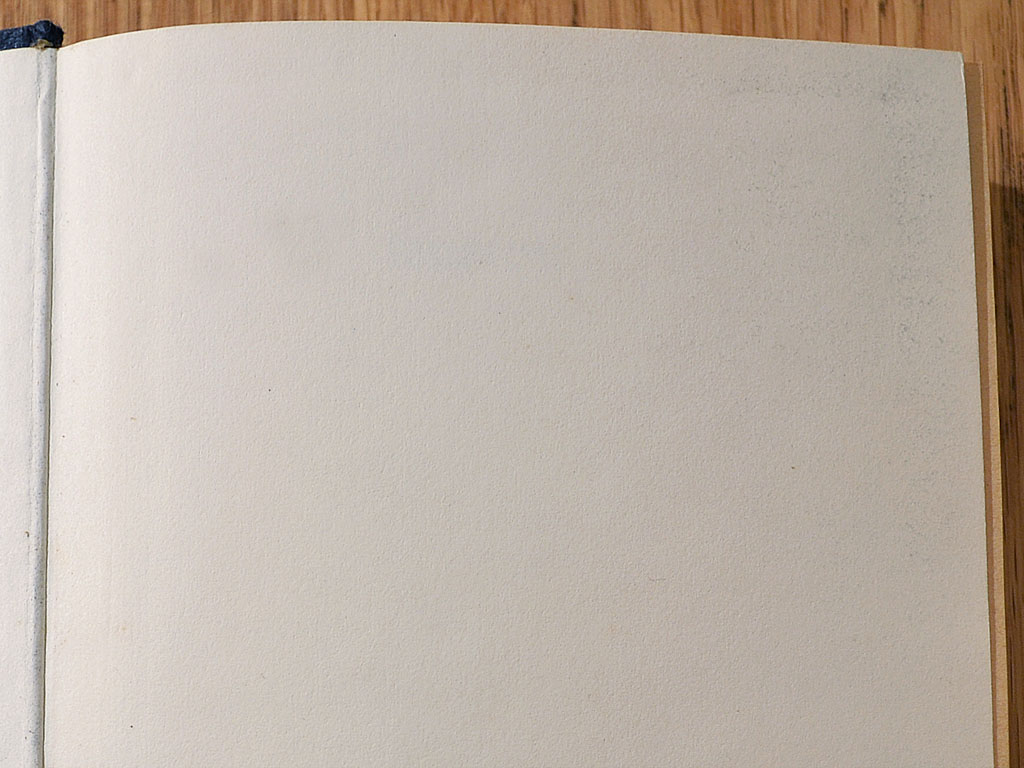 Co to je Panická porucha?
PP je stav vystupňované úzkosti a strachu, který se projevuje i v tělesném prožívání a chování.

strach X úzkost
úzkost a strach jako adaptivní funkce X nadměrná míra úzkosti a strachu -> negativně zasahuje do života
panika – řecký Bůh Pan
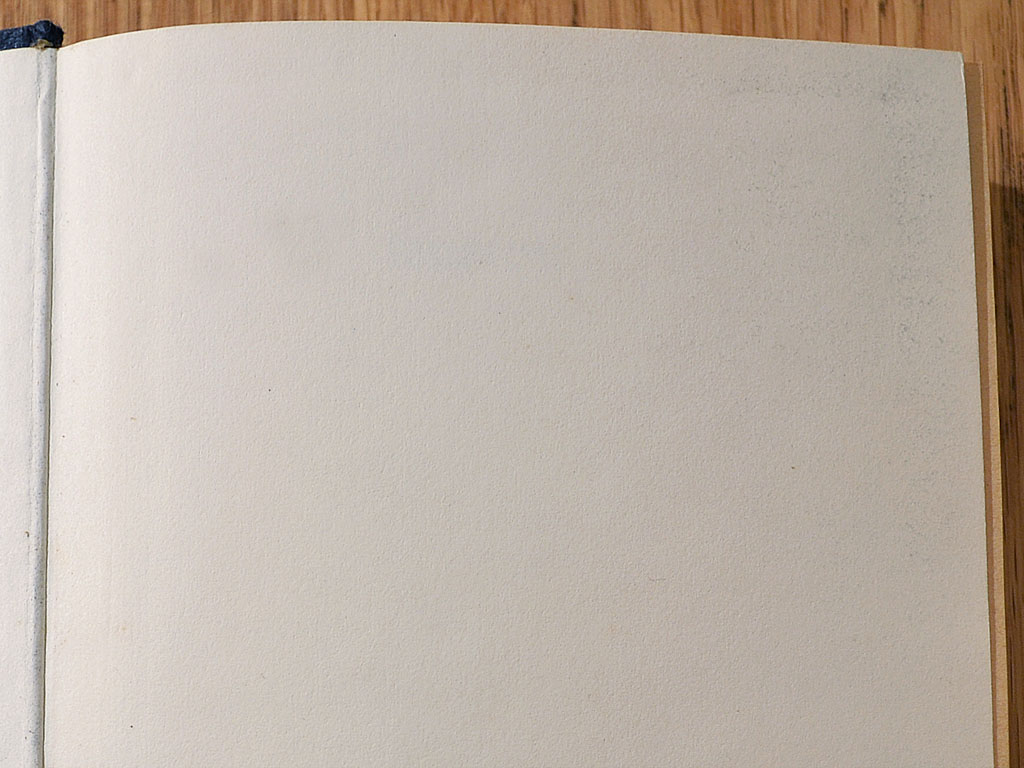 Hlavní rysy PP
Hlavním rysem jsou opakované záchvaty masivní úzkosti = paniky.
náhlé, neočekávané
většinou bez zjevné příčiny
nejsou omezeny na žádnou konkrétní situaci
doprovázeny výraznými nepříjemnými tělesnými příznaky 
vliv na následné chování 
pocit ztráty kontroly (pocit, že se nelze bránit)
obvykle 5 – 30 minut
zůstává třes, napětí, vyčerpání X dojde k uvolnění, ochabnutí
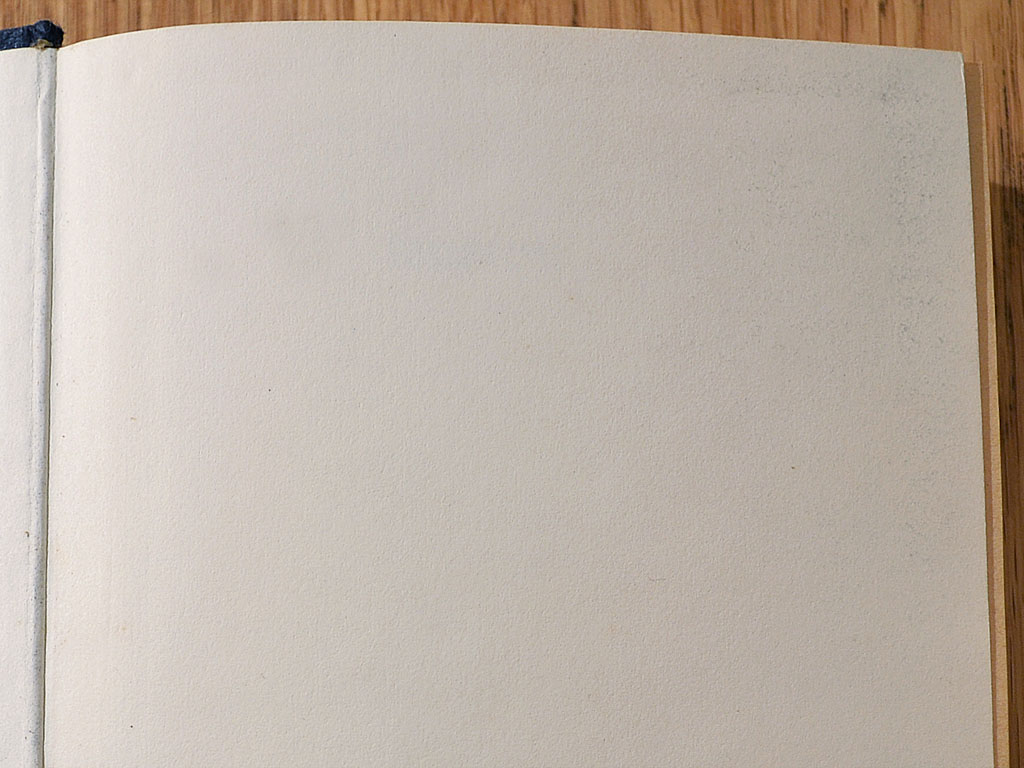 Základní fakta o PP
nejčastěji mezi 23. a 29. rokem
PP trpí 1-2% populace
v průběhu života zažije panický záchvat až 80% lidí
častěji u žen než u mužů
lidé s PP často vyhledávají lékařskou pomoc (interna, kardiologie, neurologie, …)
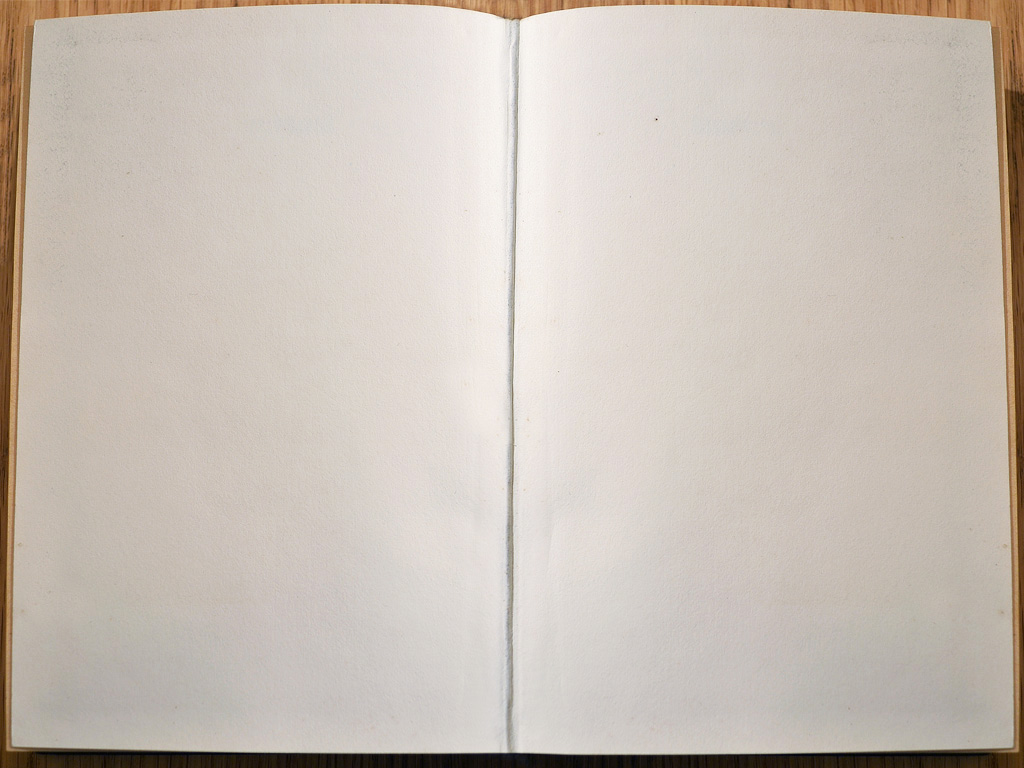 Projevy a             průběh PP
Nejde jen o jeden psychický či tělesný fenomén, ale zapojuje se do něj celé                prožívání, ke kterému patří řada komponent, jež se vzájemně ovlivňují.
myšlenky a představy
katastrofický scénář 
„A co když dostanu infarkt?“, „Co když nad sebou ztratím kontrolu?“, „Všichni to na mě vidí.“, „Musím rychle pryč!“, „Nikdo mi nepomůže.“, …
emoce
intenzivní strach a úzkost 
pocit neskutečna (depersonalizace a derealizace)
tělesné prožívání
řada nepříjemných tělesných příznaků (bušení srdce, bolesti na hrudi, závratě, pocit dušení, křeče v břiše, pocení, návaly horka a chladu, …)
chování
únikové chování
vyhýbavé chování
zabezpečovací chování
vyhledávání pomoci a ujištění
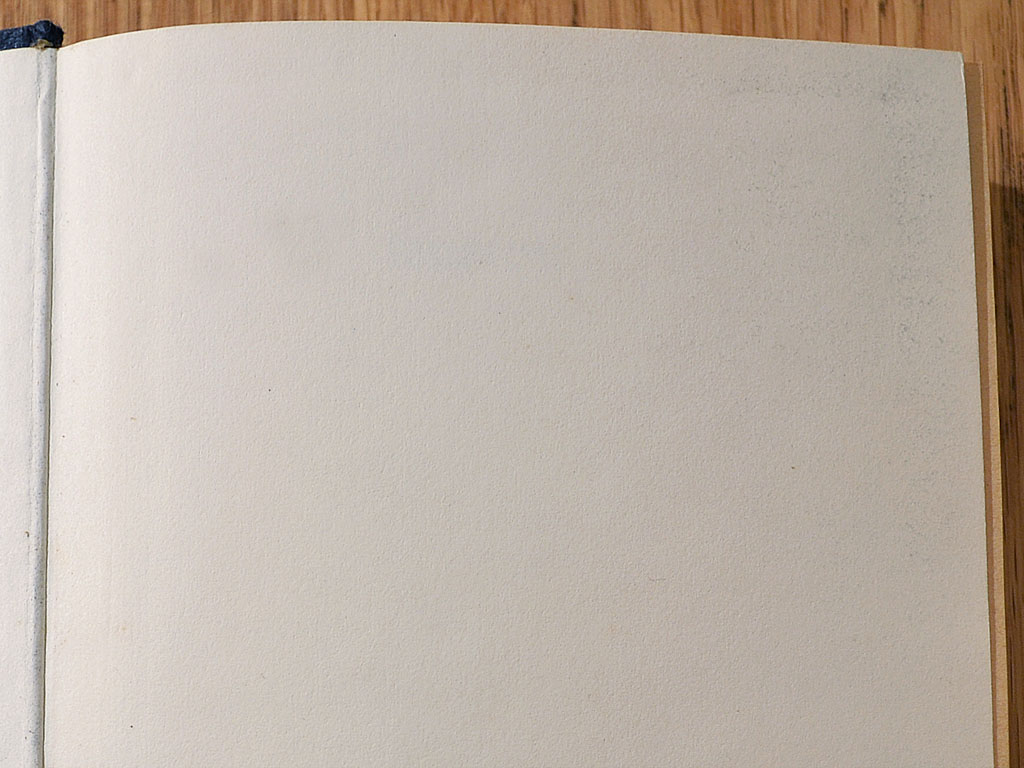 Bludný kruh úzkosti
Při vzniku paniky rychle dochází k uzavření tzv. bludného kruhu.
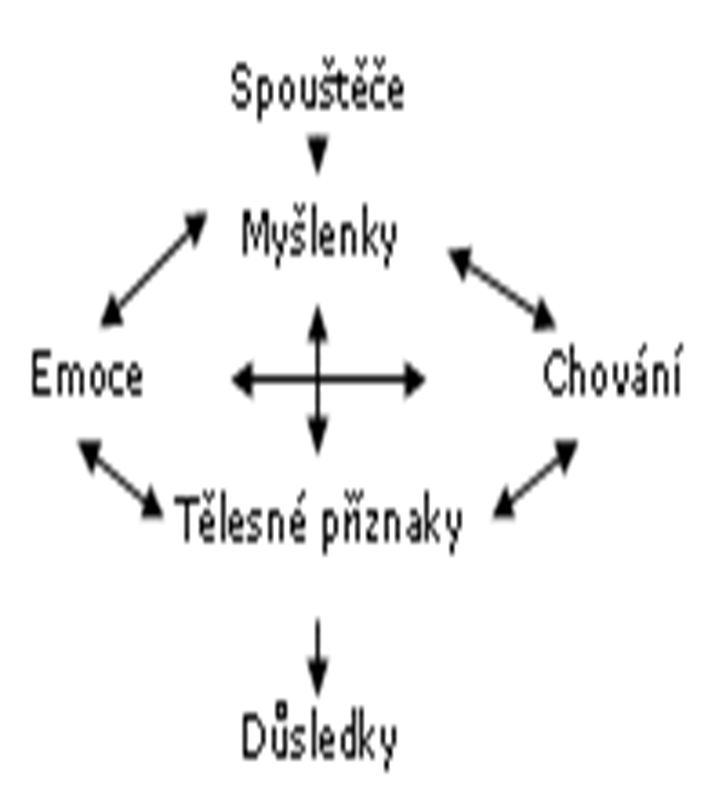 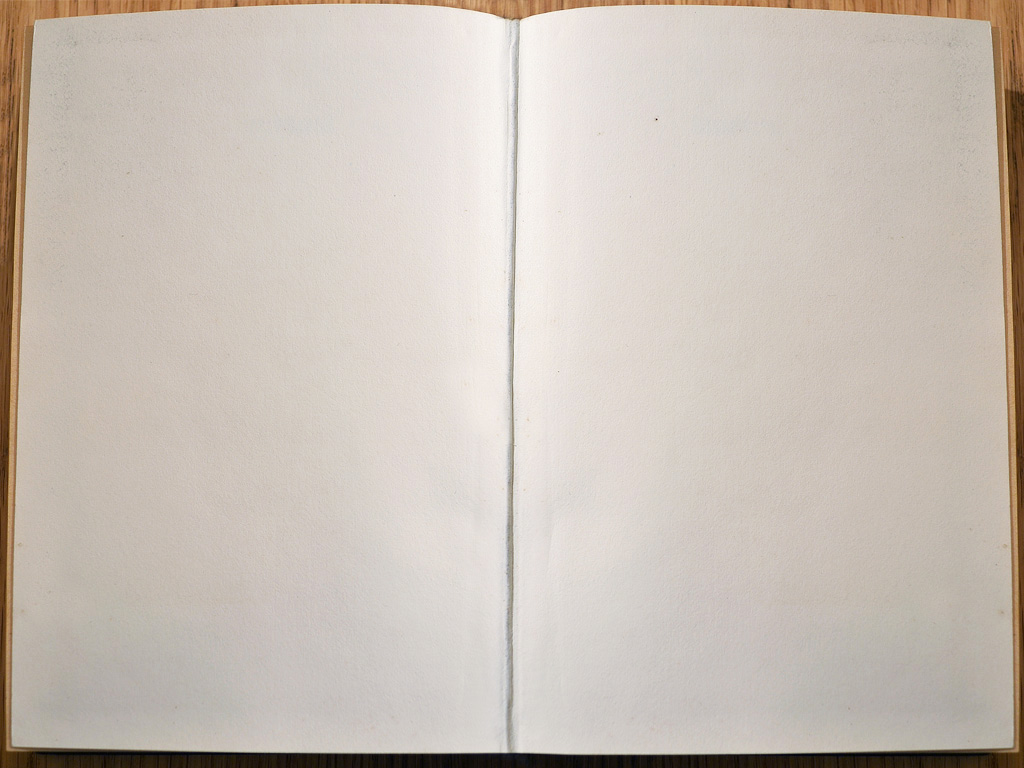 Léčba PP
a) psychodynamicky orientované psychoterapie, psychoanalýza
budování osobnosti, kt má dobrou schopnost snášet úzkost -> budování sebevědomí
b) KBT
- přímé odstranění vyhýbavého chování, panických záchvatů i strachu 

3) Kombinace psychofarmak
 a psychoterapie
1) Psychofarmaka
snižují hladinu napětí 
nejčastěji antidepresiva
velmi účinné 

2) Psychoterapie
porozumění onemocnění
trénink dovedností a vyrovnávání se s příznaky
hledání příčin
změna vztahů
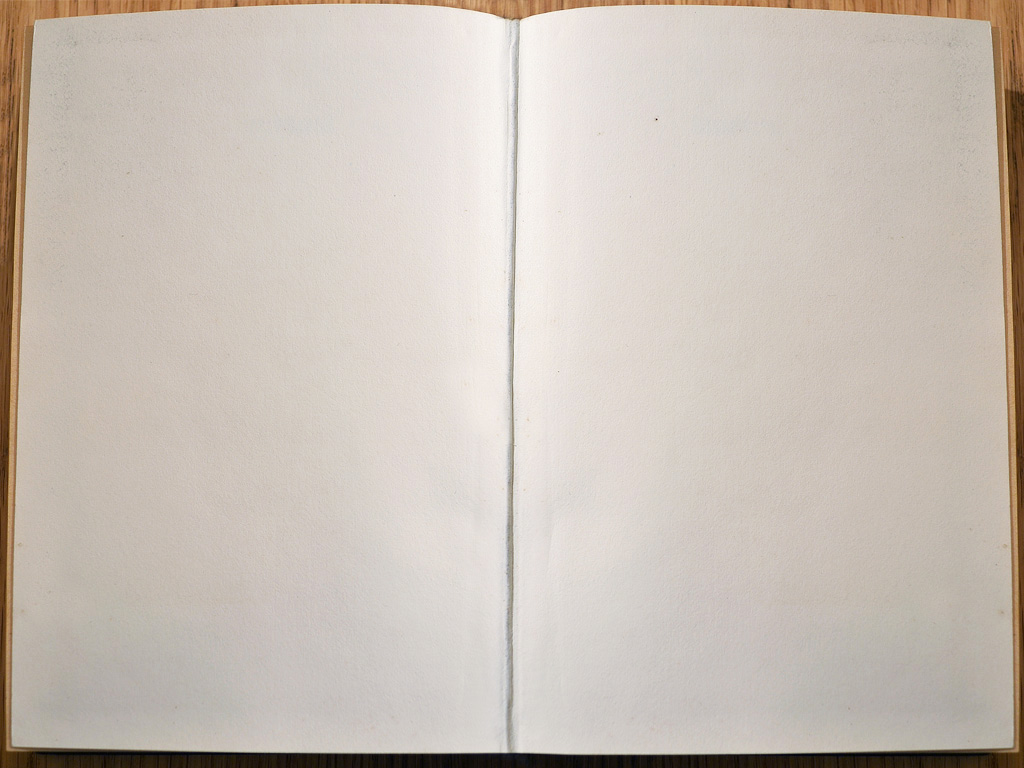 Léčba PP – techniky
nácvik kontroly dechu 
- rychlé snížení napětí v situacích vyvolávajících úzkost 

nácvik relaxace 
- rychlé uvolnění v jakékoli situaci 
- progresivní relaxace, autogenní trénink, …

expozice 
- opakované vystavení obávané situaci -> postupné vymizení úzkosti
interoceptivní/vnitřní 
in vivo/vnější
psychoedukace 
porozumění projevům paniky a jejich souvislostem

kognitivní restrukturalizace 
- přeměna katastrofických myšlenek a představ -> klidné zhodnocení situace, správná interpretace pocitů
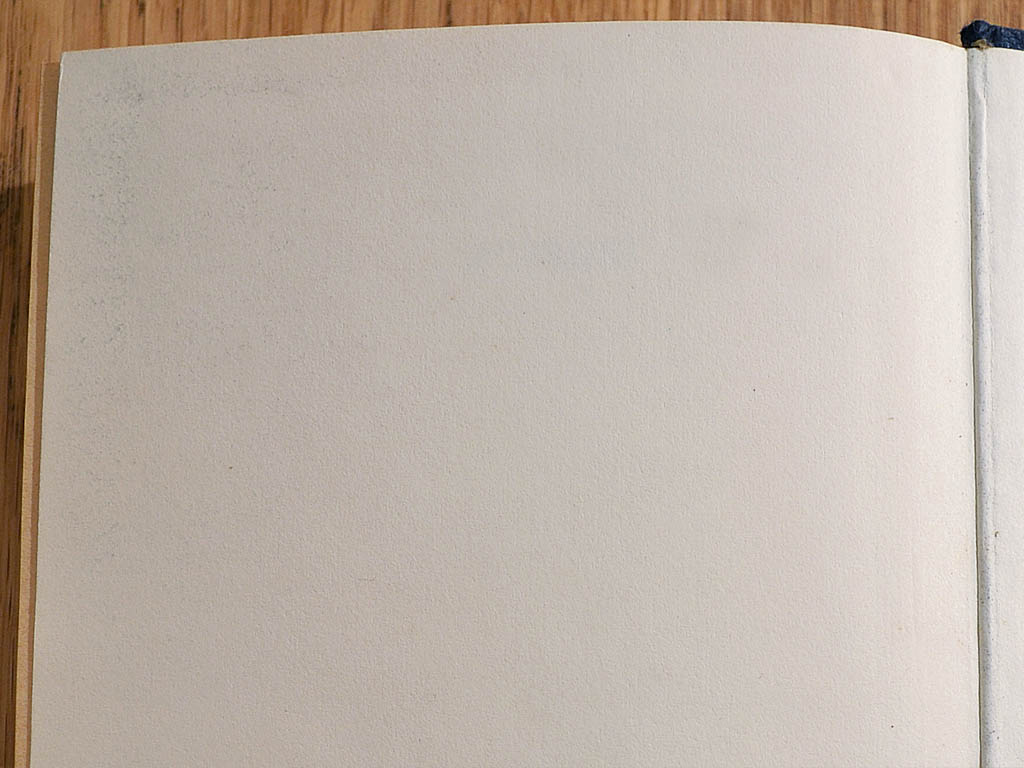 Zdroje
Praško J., Vyskočilová J., Adamcová K. a Prašková H.. Agorafobie a panická porucha: jak je překonat. Praha: Portál, 2014.
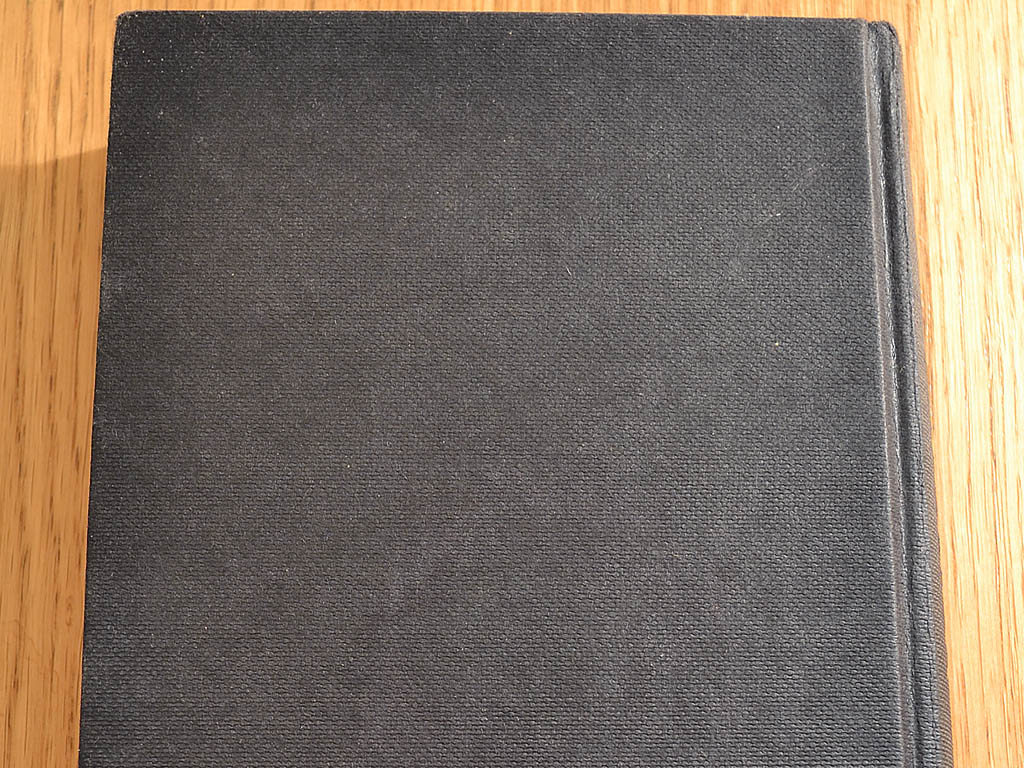 Děkuji za pozornost